www.edu.lenobl.ru
Комитет общего и профессионального образования Ленинградской области
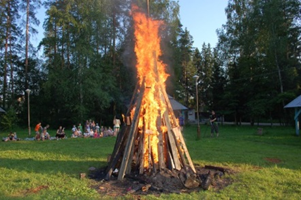 Алгоритм получения родителями (законными представителями) частичной компенсации работающим гражданам стоимости путевок за счет средств областного бюджета Ленинградской области в загородные лагеря круглогодичного действия и детские санатории для детей, зарегистрированных или проживающих на территории Ленинградской области, в  2015 год.
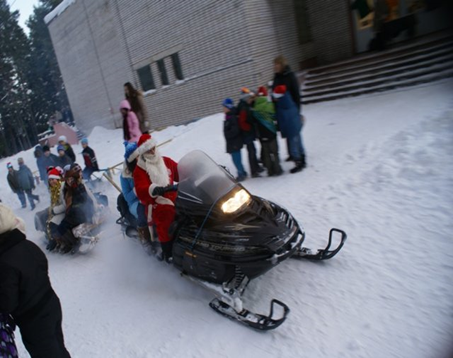 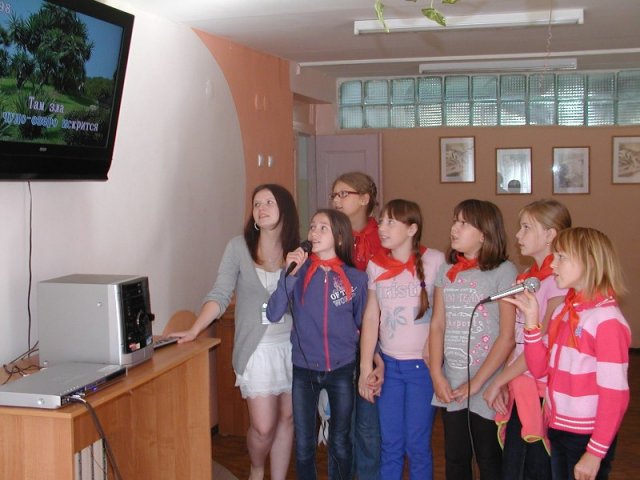 для перехода на следующий слайд
Условия выплаты компенсации
Кто имеет право получения компенсации - работающие родители (опекуны, попечители) детей,
зарегистрированных на территории Ленинградской области.
Дети от 6 до 17лет (включительно), отдыхающие в загородных Детских оздоровительных лагерях (ДОЛ), санаторные оздоровительные лагеря круглогодичного действия.
Дети от4 до 17лет (включительно), отдыхающие в детских санаториях.
Права родителей не ограничены в выборе места отдыха и оздоровления ребенка, (включая всю территорию России, республику Крым) и в количестве приобретенных путевок в течение не только летнего периода, но и всего года.
Частичная оплата стоимости путевки за счет средств областного бюджета для родителей которые работают в бюджетной сфере, составляет 90% от   расчетной  стоимости путевки, для тех, кто работает на частных или коммерческих предприятиях и в организациях – 50% от   расчетной  стоимости путевки.
Приемным родителям, воспитывающим трех и более детей, предоставляется компенсация стоимости путевки в размере 100% от расчетной стоимости путевки.
Выплата компенсации организована в течение всего календарного года и в том числе в 
меж каникулярное время.
Расчетная стоимость путевки в загородные стационарные детские оздоровительные лагеря и лагеря с круглосуточным пребыванием детей равна 16086,00 руб. (21 день).
  Расчетная стоимость  одного койко-дня в санаторных оздоровительных лагерях круглогодичного действия и детских санаториях - 780 рублей в сутки.
Схема получения частичной компенсации стоимости путевки  в 2015году
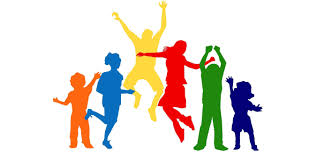 www.edu.lenobl.ru
Комитет общего и профессионального образования Ленинградской области
Шаг первый – Выбор лагеря:
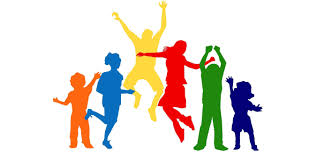 www.edu.lenobl.ru
Комитет общего и профессионального образования Ленинградской области
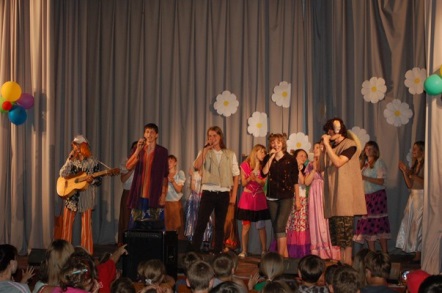 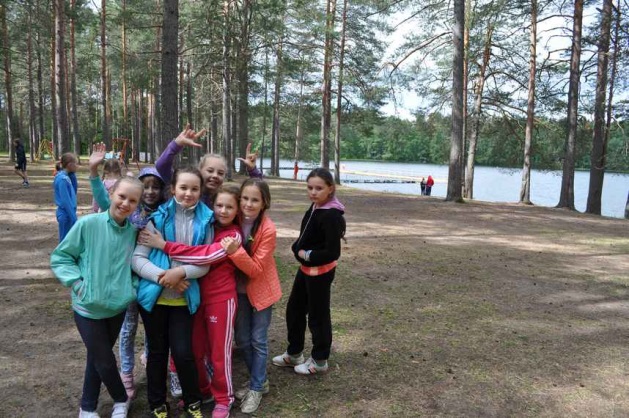 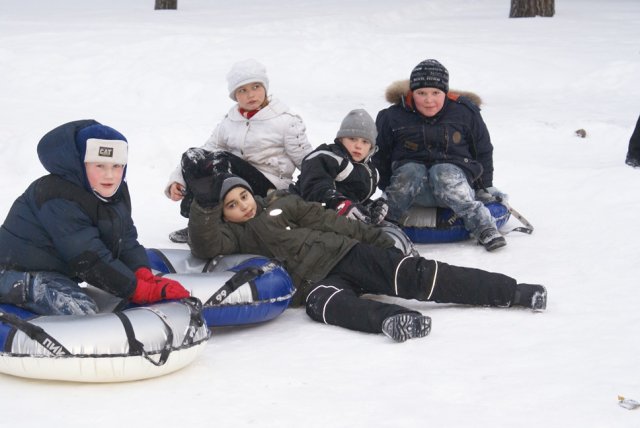 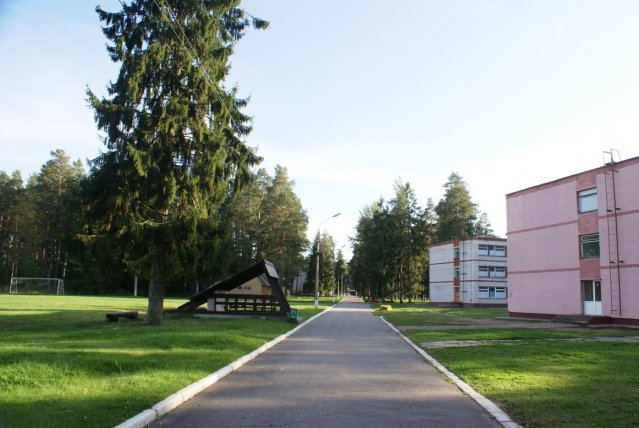 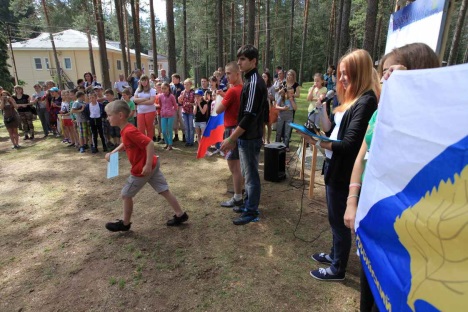 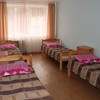 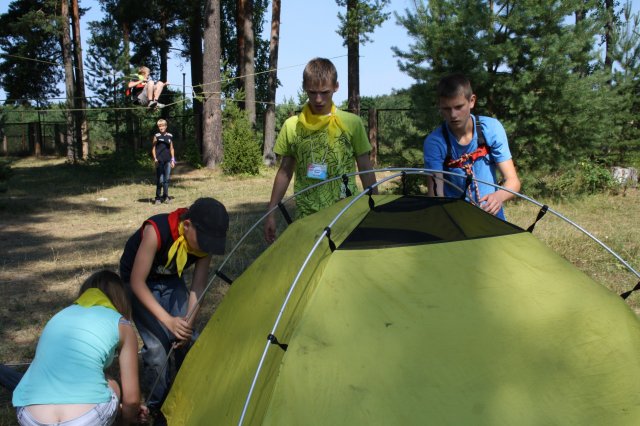 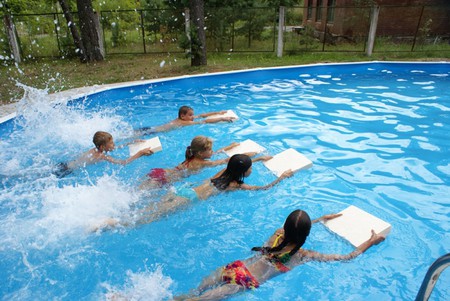 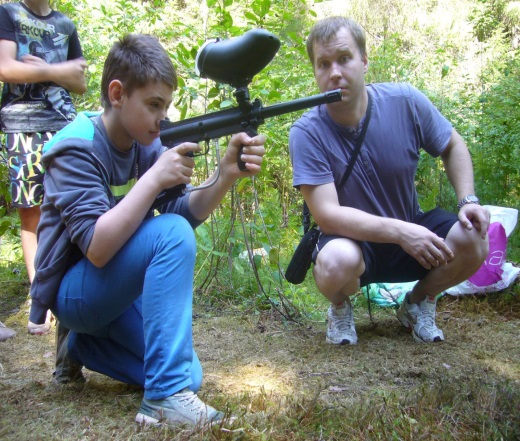 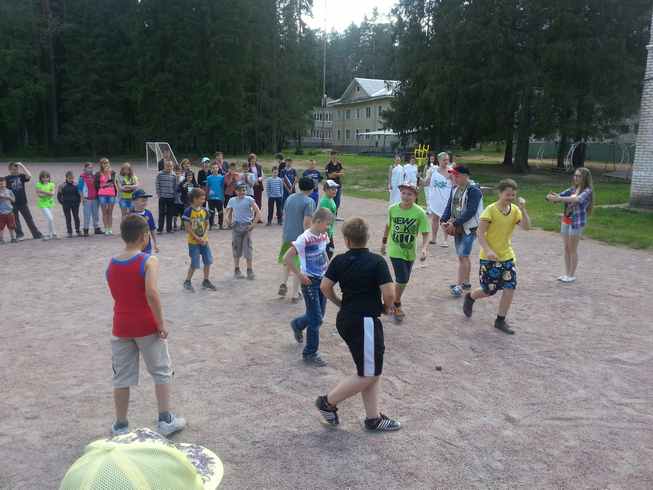 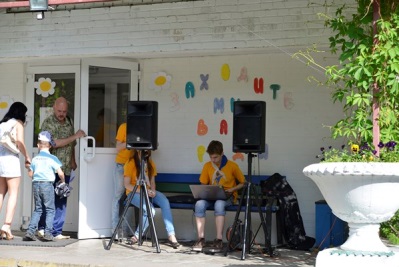 Шаг второй - отдых  в ДОЛ
www.edu.lenobl.ru
Комитет общего и профессионального образования
 Ленинградской области
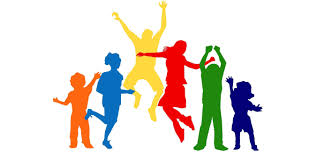 Шаг третий   - Подготовка документов:
См. далее
Шаг третий  (продолжение):
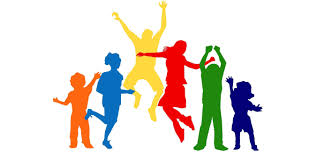 www.edu.lenobl.ru
Комитет общего и профессионального образования
 Ленинградской области
Шаг четвертый - Подача документов:
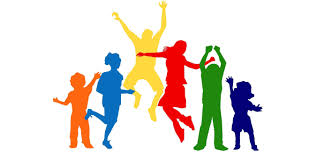 www.edu.lenobl.ru
Комитет общего и профессионального образования Ленинградской области
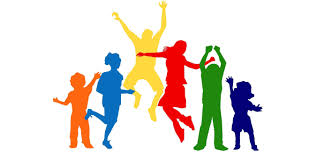 www.edu.lenobl.ru
Комитет общего и профессионального образования Ленинградской области